SLEZSKÉ ZEMSKÉ MUZEUM V OPAVĚ
Minulost a současnost
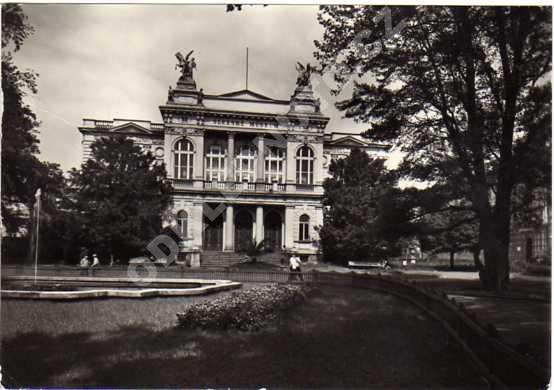 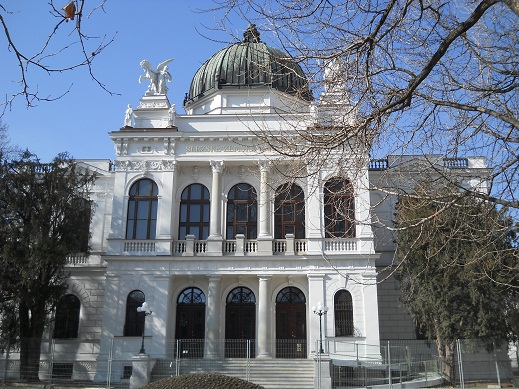 Založení
první muzeum                v českých zemích
založeno  1. května 1814
o založení se nejvíce zasloužili profesor dějepisu na opavském gymnáziu - Faustin Ens, tehdejší starosta města Opavy Jan Josef Schössler  a hejtman František Mückusch                    z Buchbergu
Zajímavosti
Třetí největší instituce svého druhu v České republice (po Národním muzeu  v Praze              a Moravském zemském muzeu v Brně)
Má 2,4  milionů sbírkových předmětů
Je příspěvkovou organizací Ministerstva kultury ČR
Plní funkci sbírkotvornou, vědeckou, kulturní a metodickou
Vydává odborné recenzované časopisy  Slezský sborník a Časopis Slezského zemského muzea
Nová expozice je po rekonstrukci zpřístupněna veřejnosti od května 2012
Historie - předchůdci dnešního muzea a jejich názvy
1. 5. 1814 - Gymnazijní muzeum při gymnáziu na Dolním náměstí (bývalá jezuitská kolej)
1882 - Uměleckoprůmyslové muzeum
1895 - Muzeum císaře Františka Josefa pro umění a řemesla
1. 1. 1921 Slezské zemské muzeum, pod správou zemské  vlády
 1. 5. 1939 přestalo samostatně existovat a stalo se součástí Říšského župního muzea v Opavě
26. června roku 1949 bylo muzeum slavnostně převzato do státní správy ministrem prof. Zdeňkem Nejedlým pod novým názvem Slezské muzeum v Opavě
s vydáním nové zřizovací listiny v roce 2000 se podařilo navrátit muzeu i prvorepublikový název Slezské zemské muzeum
Historie současné budovy
postavena v letech 1893 – 1895 v duchu klasicizující novorenesance
symetrická budova, postavena na téměř čtvercovém půdorysu, završená kupolí 
podle projektu SILESIA vídeňských architektů Johanna Scheringera a Franze Kachlera 
stavební firma Julius Lundwall
stojí na místě demolovaného lichtenštejnského zámku a jeho zahrady
Expozice muzea
1) Evropské umění 14. - 18. století - gotika, renesance a baroko
2) Slezsko v lidovém umění
3) Vývoj přírody ve Slezsku a na severní Moravě

         Krátkodobé výstavy a různé kulturní akce
Sochy Pegasů – okřídlených koní
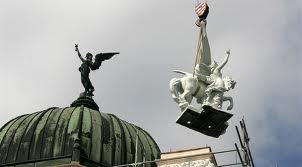 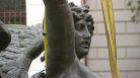 Autor  - Theodor Friedel z Vídně, sochy se vrátily na střechu po 16 letech, v r. 2011
Kupole byla nově vztyčena v r. 1986, v r. 2012 se na ni vrátila opravená socha Génia
Muzeum a II. světová válka
V posledních březnových dnech roku 1945 vyhořela historická výstavní budova, byl zničen interiér i většina vystavených sbírek
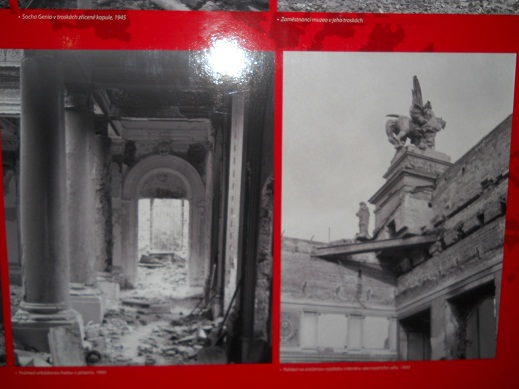 Dobové fotografie z jara 1945
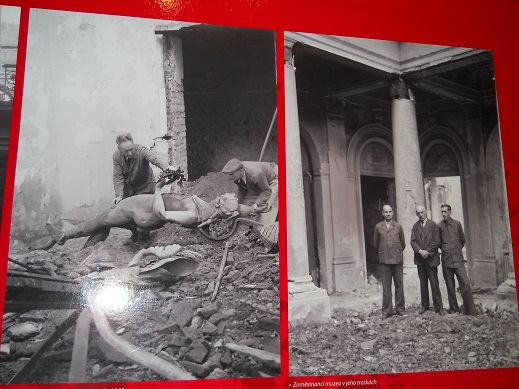 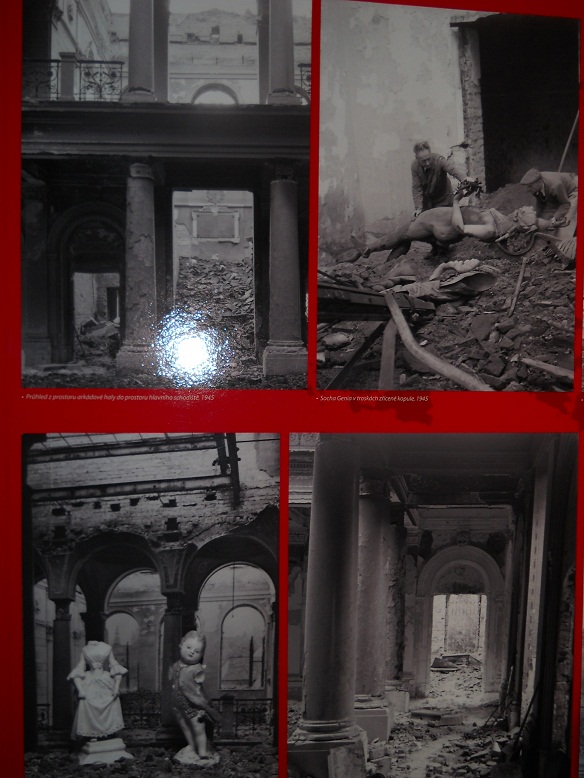 Rekonstrukce muzea
Rekonstrukce trvala půldruhého roku.
Vyžádala si 108 milionů korun. 
Více než devadesát procent zaplatila Evropské unie.
 Slavnostní otevření – 19. 5. 2012
Rekonstrukce zahrnovala:
 zavedení nových elektrorozvodů a speciálního okruhu temperování, zabraňujícího vlhnutí zdiva
 položení terazzových podlah
 opravu fasády budovy
 bezbariérový přístup do všech prostorů
 zpřístupnění suterénu budovy, kde se nachází expozice Příroda Slezska
 nový přednáškový sál
 nově vzniklo dětské muzeum
 v 1. patře se nachází třetí a největší expozice s názvem Encyklopedie   Slezska
Nové výstavní prostory po rekonstrukci
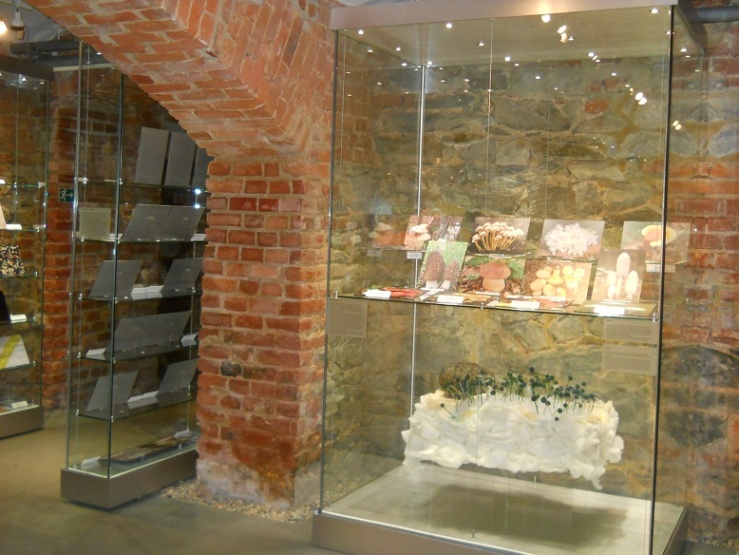 Expoziční areály muzea
Historická výstavní budova, Opava
Arboretum Nový Dvůr, od roku 1958
Památník II. světové války, Hrabyně, od roku 1992
Památník Petra Bezruče, Opava, od roku 1958
Areál čs. Opevnění, Hlučín – Darkovičky, od roku 1992
Srub Petra Bezruče, Ostravice, od roku 1958
Areál čs. opevnění, Hlučín, Darkovičky
Památník II. světové války, Hrabyně
Památník Petra Bezruče, Opava
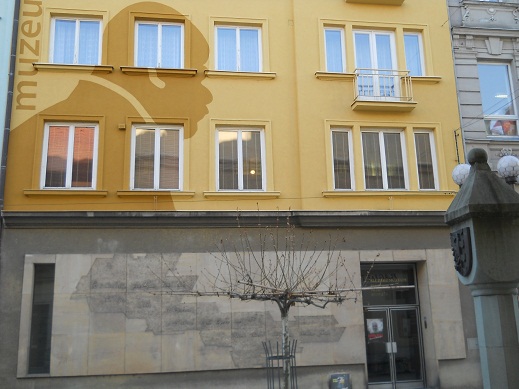 Srub Petra Bezruče, Ostravice
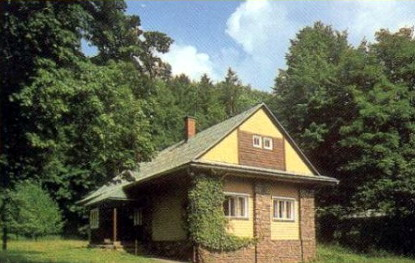 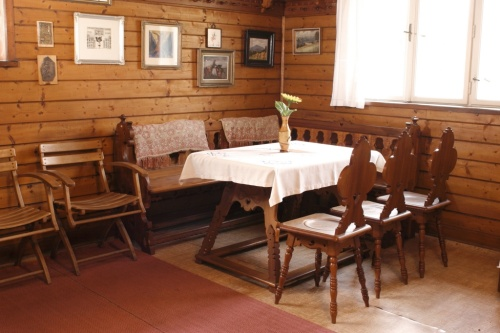 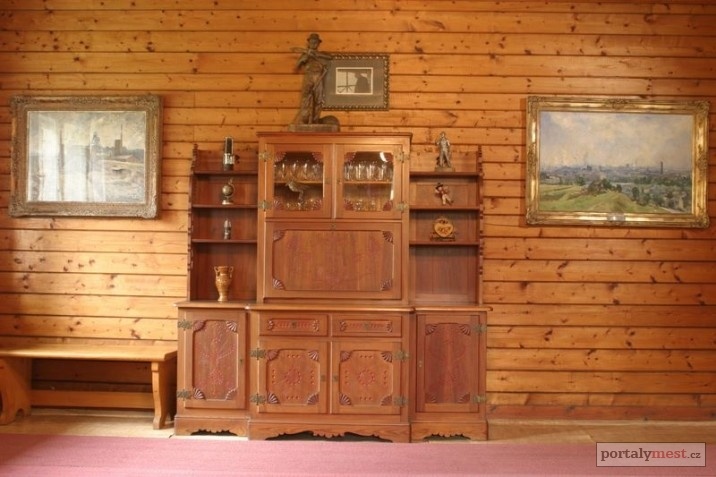 Arboretum, Nový Dvůr
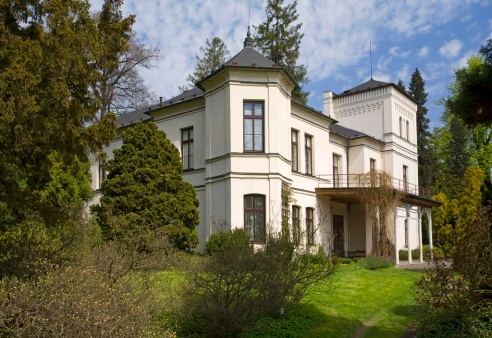 Zdroje
http://infocentrum.opava.cz/scripts/detail.php?id=10326
Vlastní fotografie Renata Schreierová
http://www.opava-city.cz/scripts/detail.php?id=189
http://cs.wikipedia.org/wiki/Slezsk%C3%A9_zemsk%C3%A9_muzeum
Vlastní fotografie - Renata Schreierová